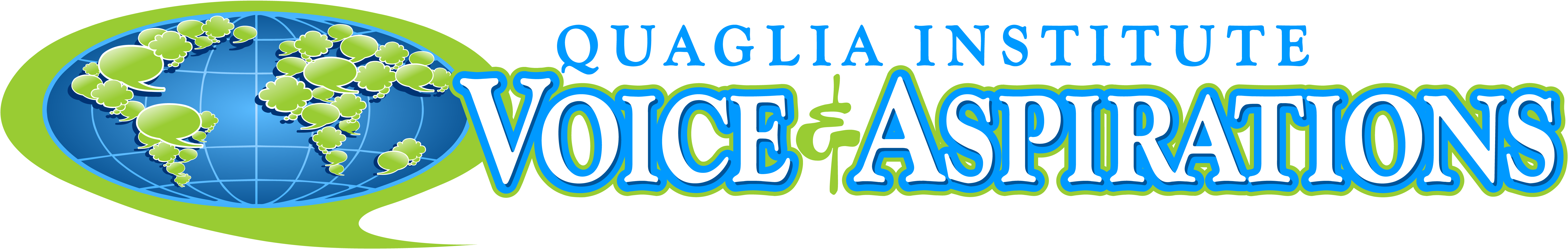 An Introduction to
Voice Definition
The 3 Components of 
The Voice Definition
Sharing thoughts & ideas in an environment 
underpinned by trust and respect.
Offering realistic suggestions for thegood of the whole.
Accepting responsibility for not only what you 
say but what needs to be done.
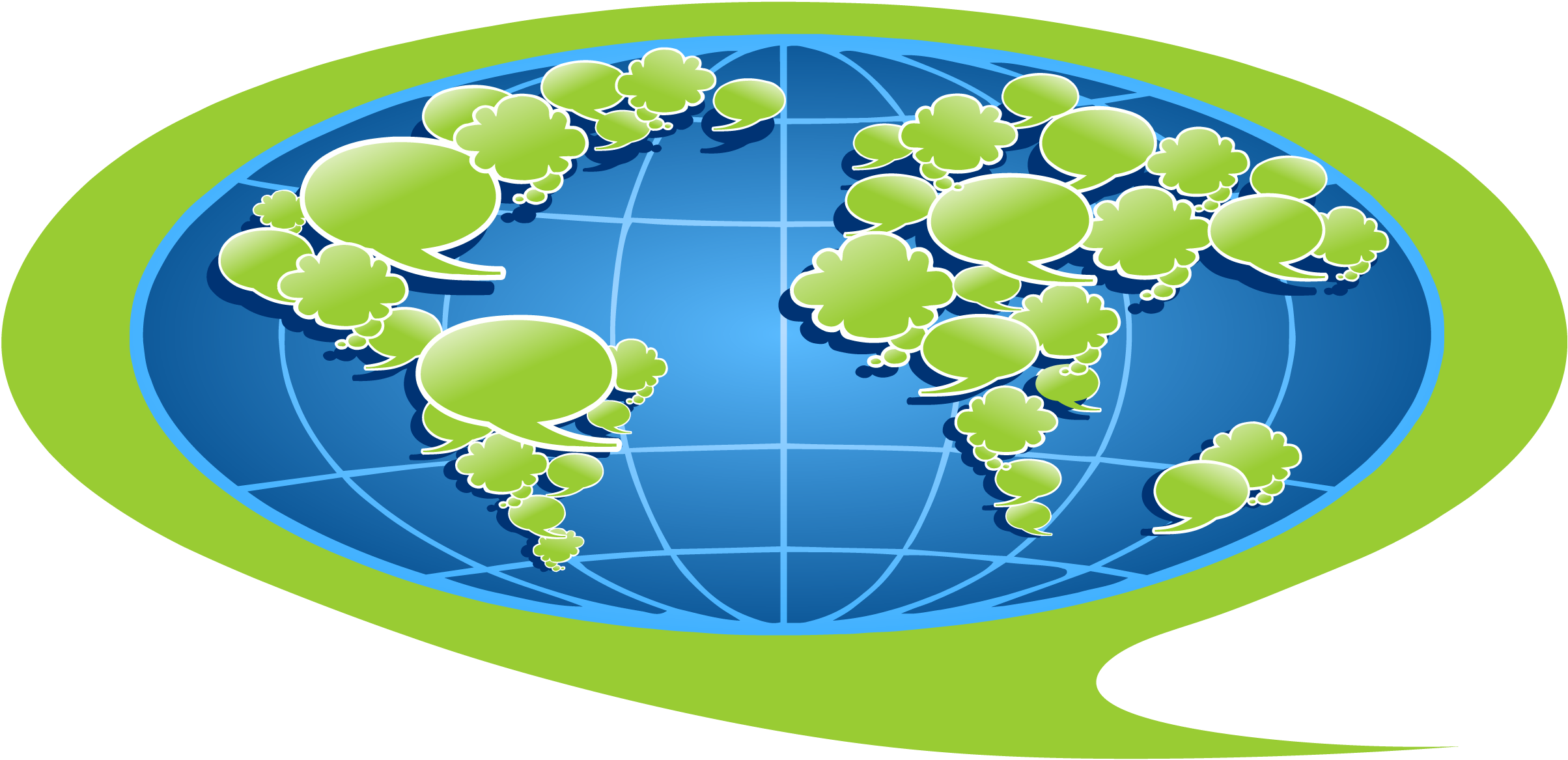 It is crucial to have a clear definition of voice 
that is equally applicable to all voices in 
school. There should not be one definition 
for student voice, a different definition for 
teacher voice, and so on. 

Voice is voice, and it is critical that we 
have a common understanding of what it            means, the expectations that 
encompass using one’s voice, and how 
the power of voice can be 
operationalized for the good of the whole.
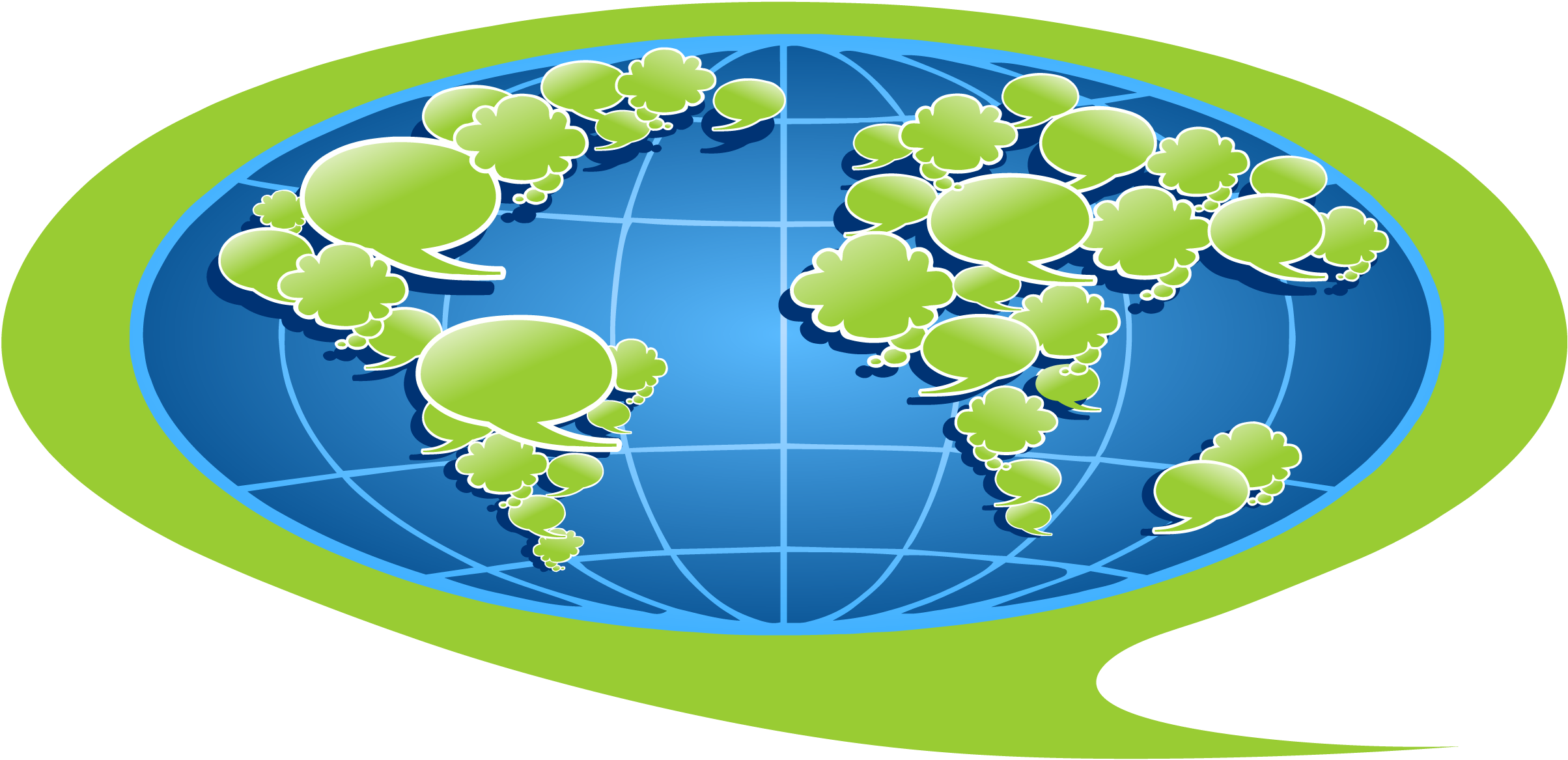 Student Voice
Implications….
When students have a voice 
they are 3X more likely 
to experience 
Self-Worth in school.
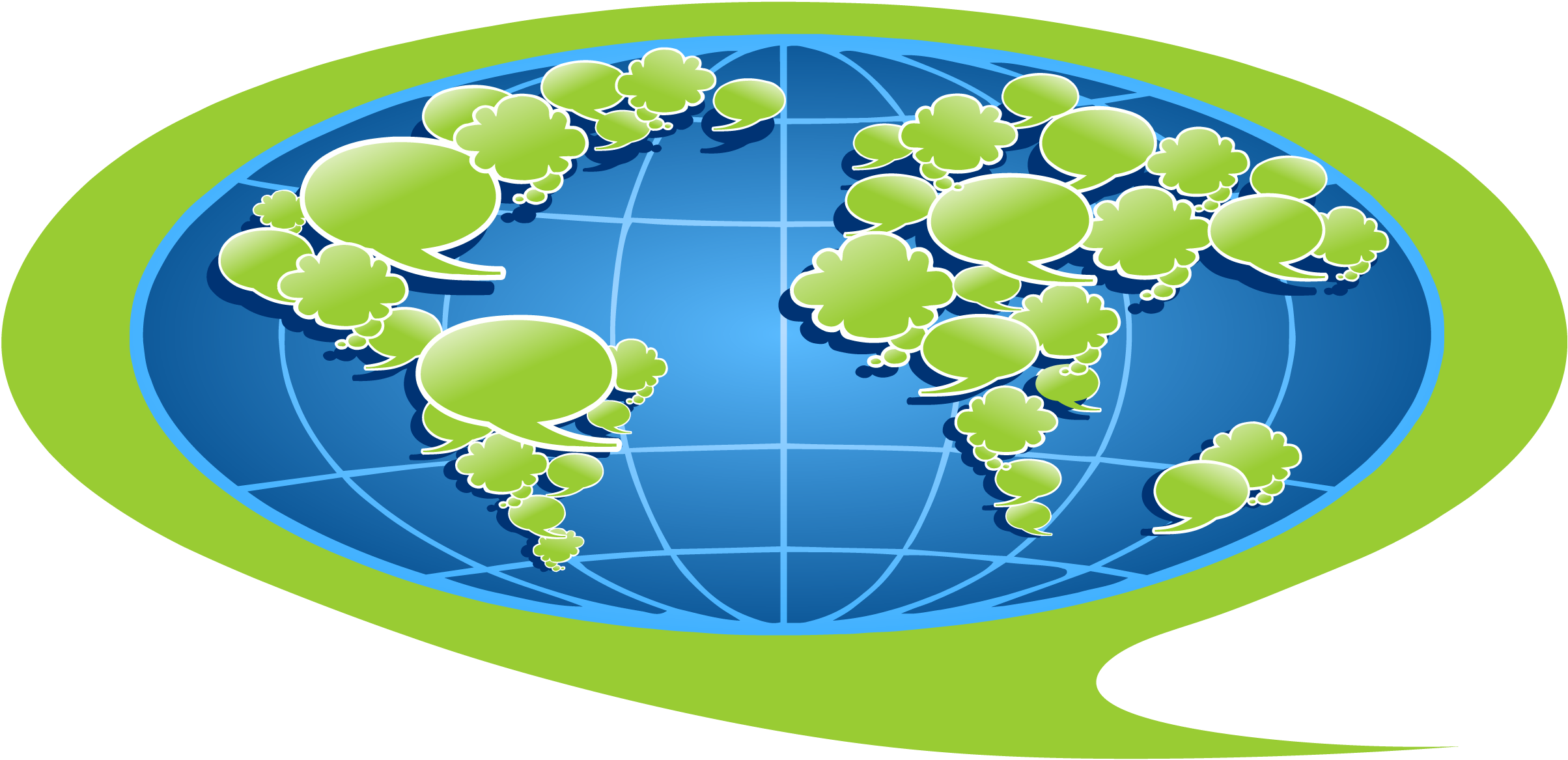 Student Voice
Implications….
When students have a voice 
they are 5X more likely 
to experience 
Engagement in school.
.
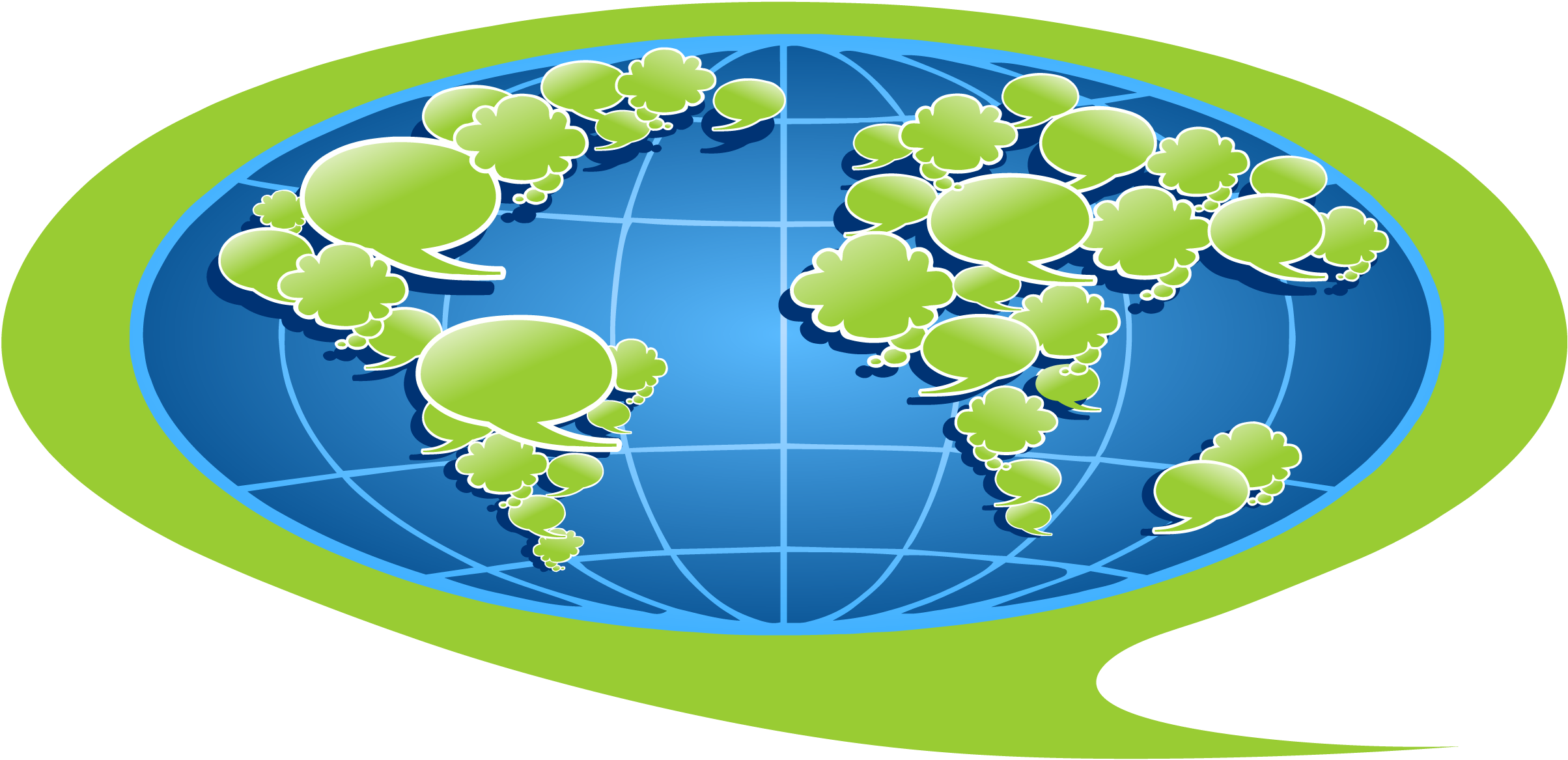 Student Voice
Implications….
When students have a voice 
they are 5X more likely 
to experience 
Purpose in school.
.
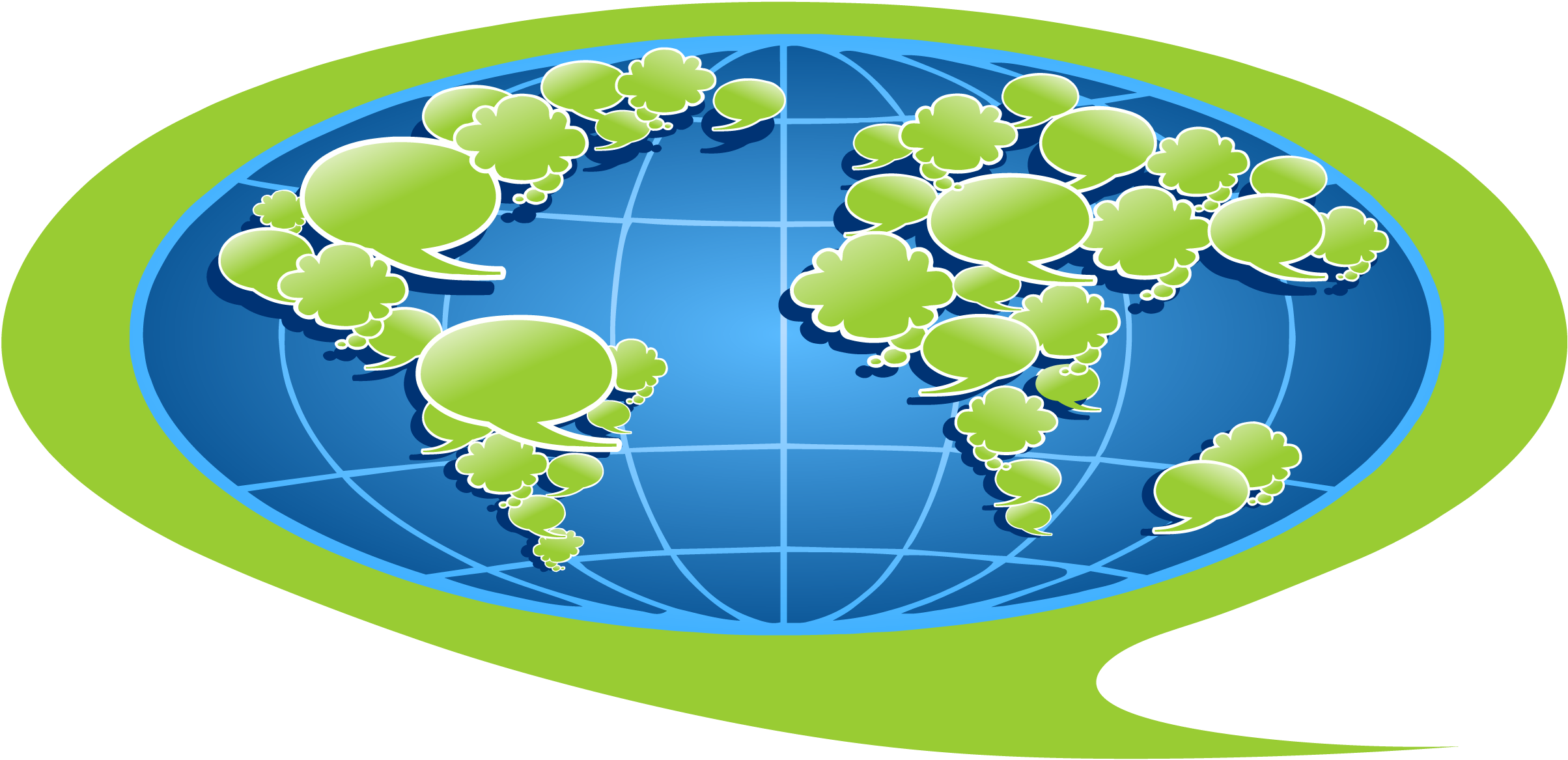 For more information visit
 
QuagliaInstitute.org

Voice Definition
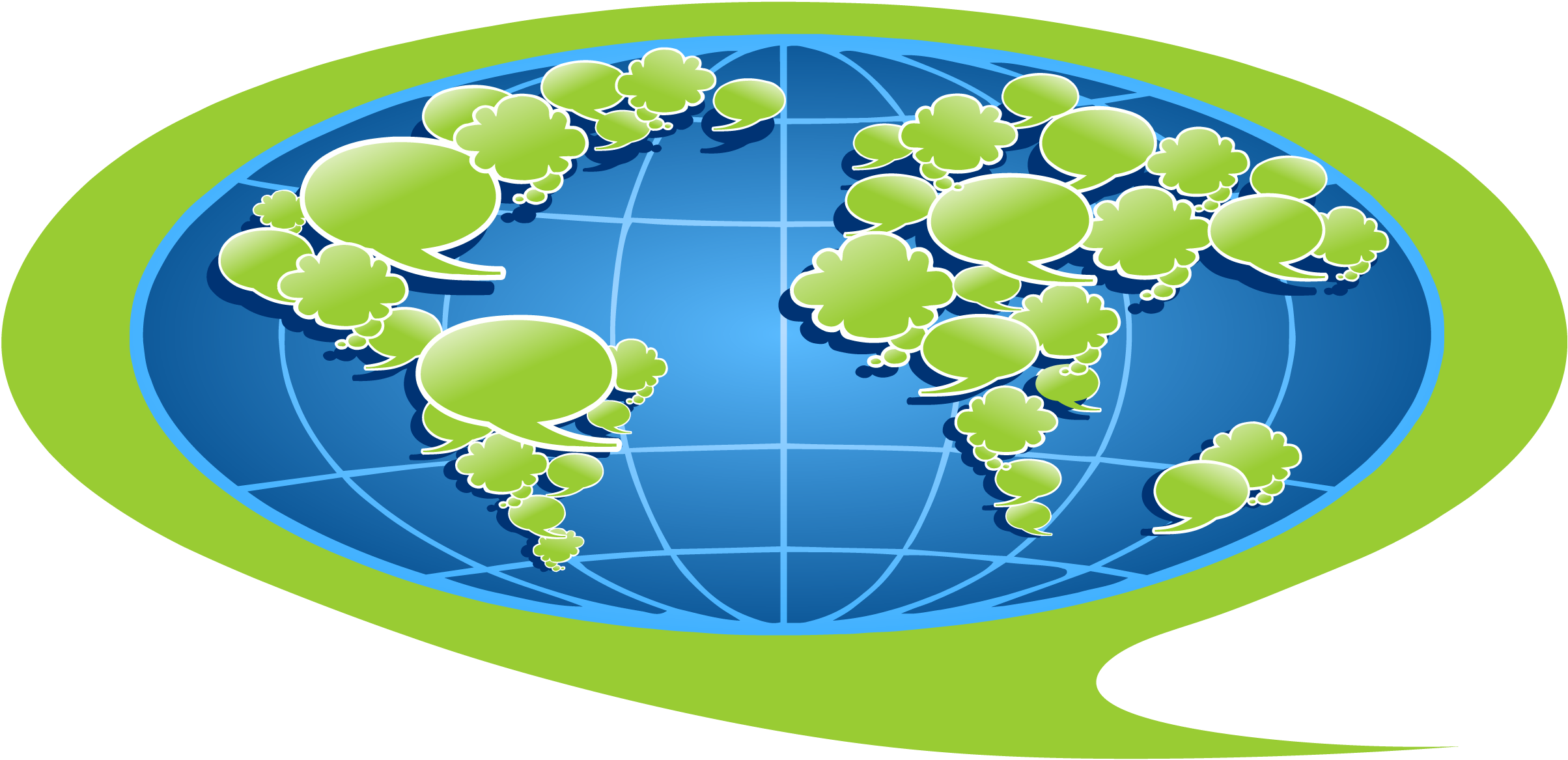